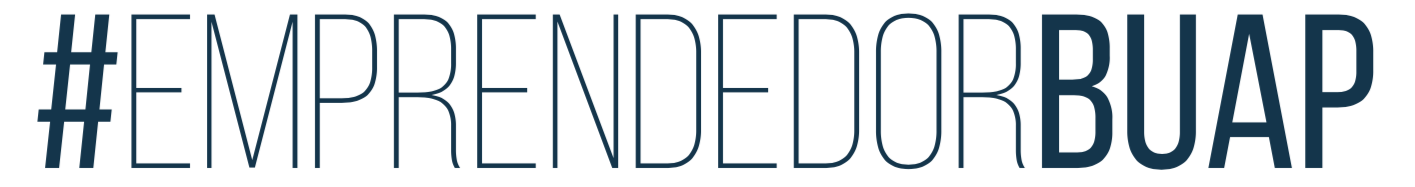 Mega tendencias en el mercado laboral
 


Roberto Quintero Vega
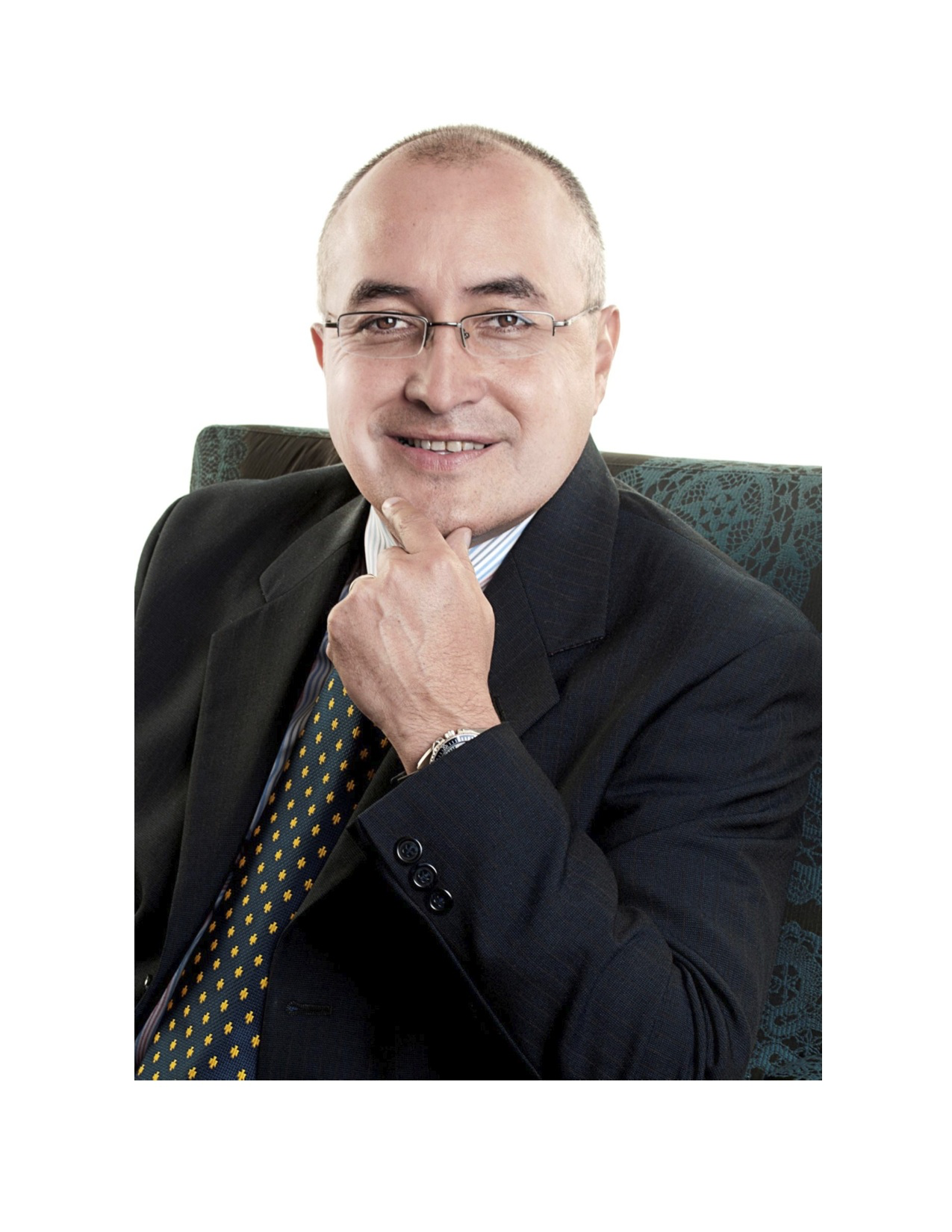 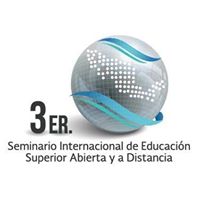 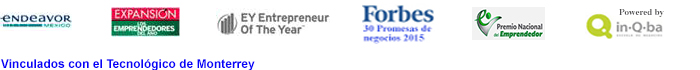 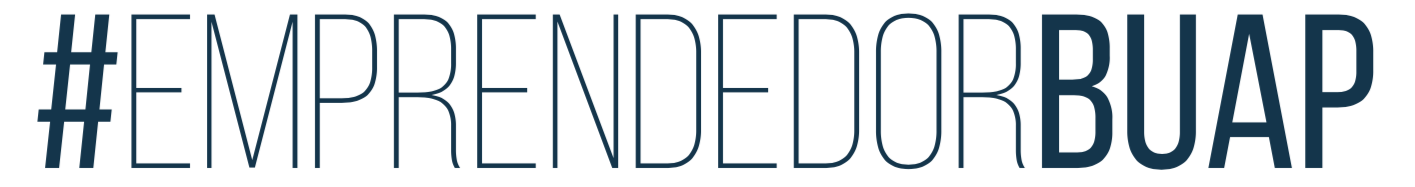 Agenda
Un cambio de época

Cuatro generaciones juntas

El compromiso del empleador

El mercado laboral
En redes sociales
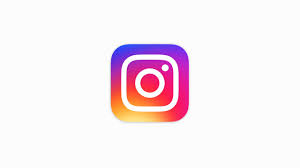 robertoquinterovega

roberto quintero

@rcqv
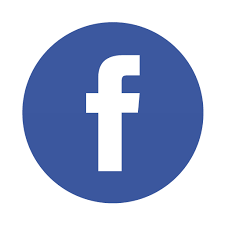 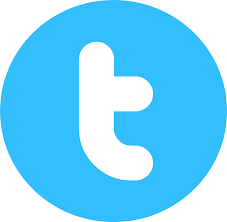 Premio Nacional Emprendedor
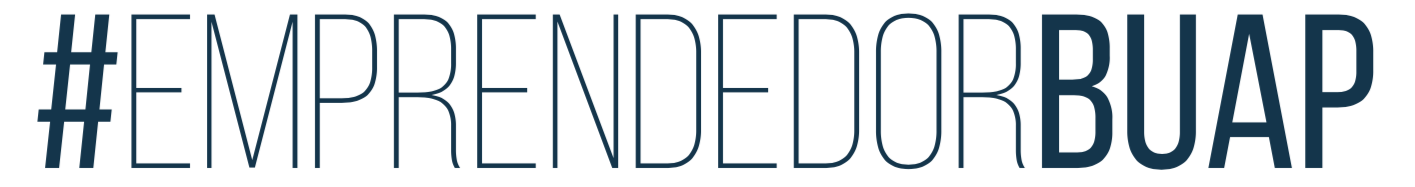 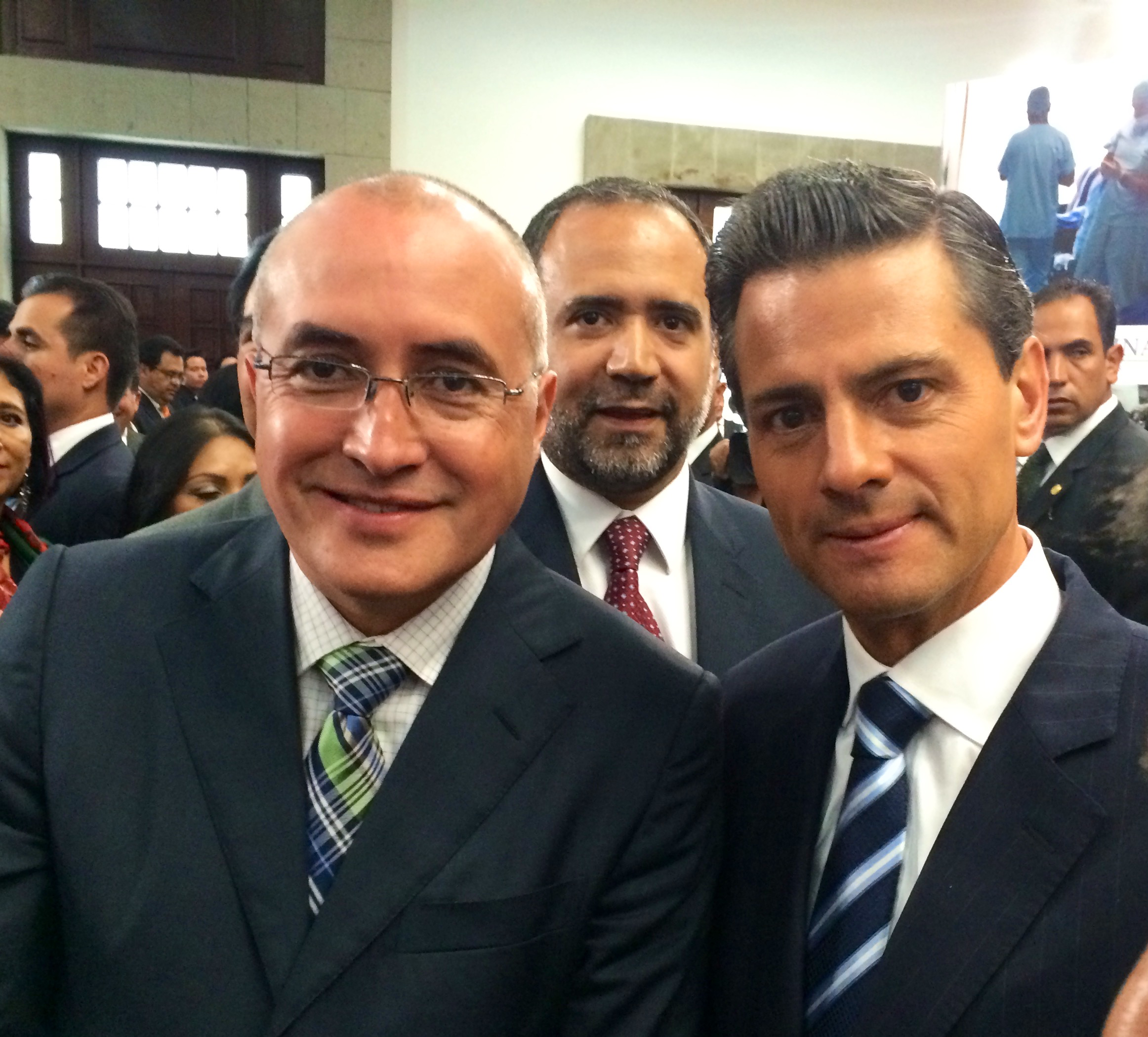 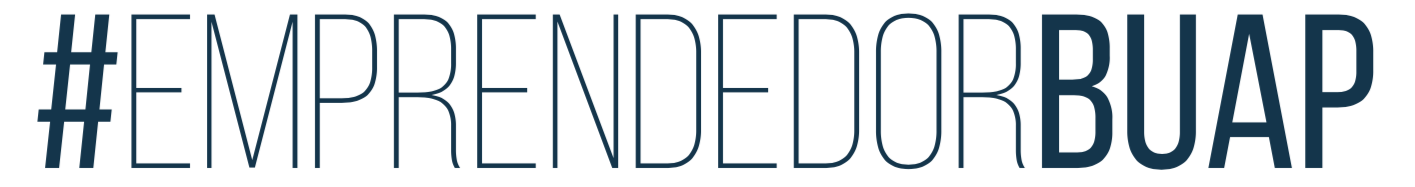 Cambio de época
Estructura real del mundo se modifica
Patrones “inmutables” se desvanecen

Político
Económico
Ciencia y Tecnología
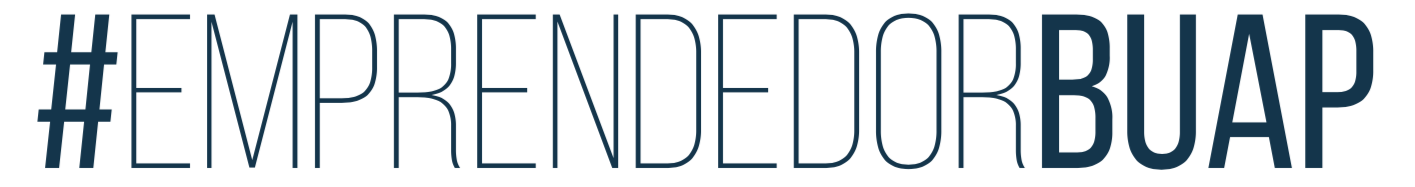 Empresas multi-generación
Baby boomers		1946 - 1960 
Generación X		1961 - 1981
Millennials		1982 - 2001 
Centennials		2001 -

Trabajando juntos
Nuevos jugadores en todas las industrias
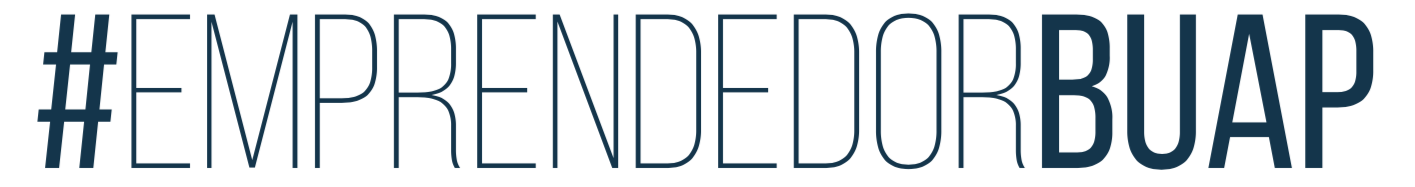 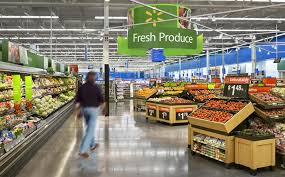 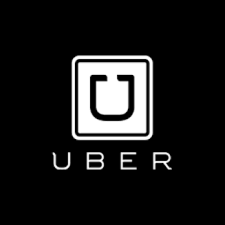 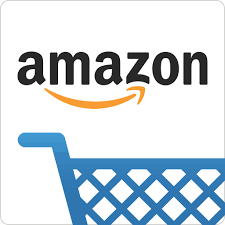 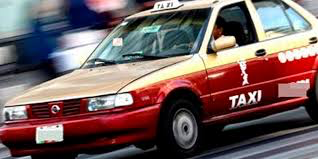 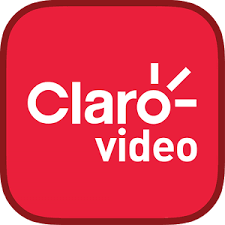 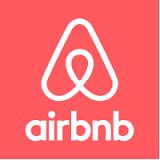 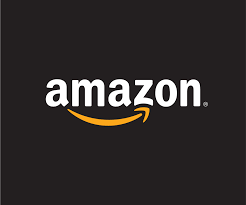 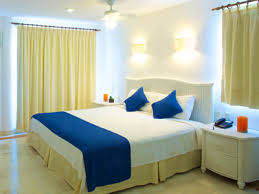 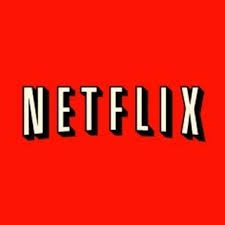 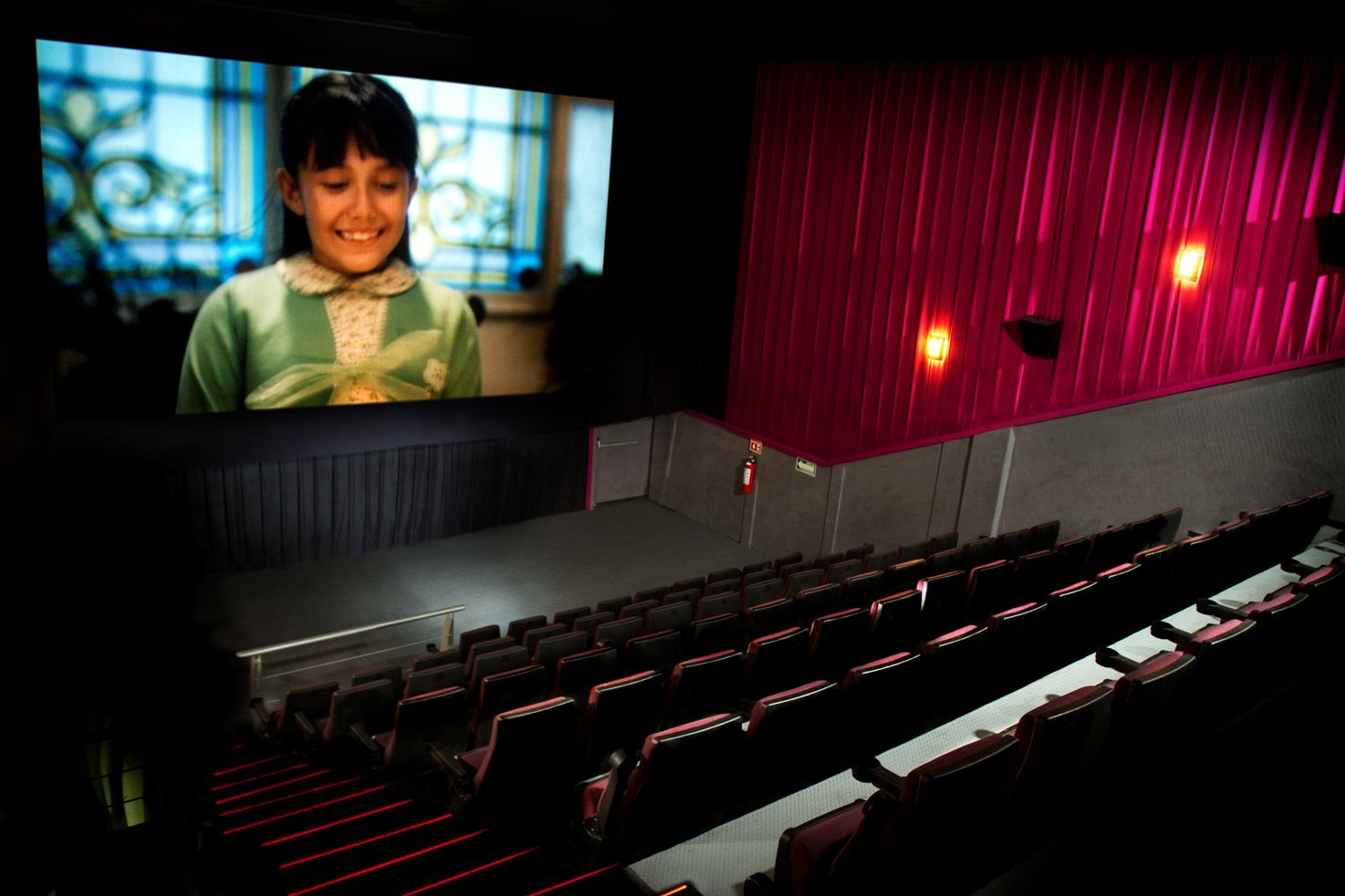 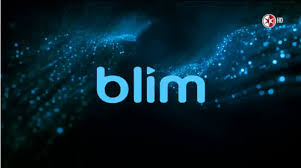 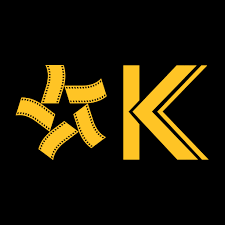 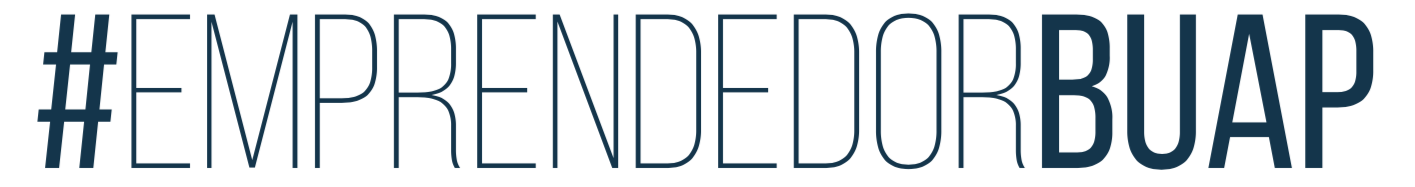 Mercado Laboral
Menos empleos convencionales
Carreras con poco futuro en el mundo de la empresa
Nuevos formatos de familia
Nuevas maneras de seleccionar y contratar
Competencias, Certificaciones y achievements
Las ventajas del home office
La terciarización de actividades
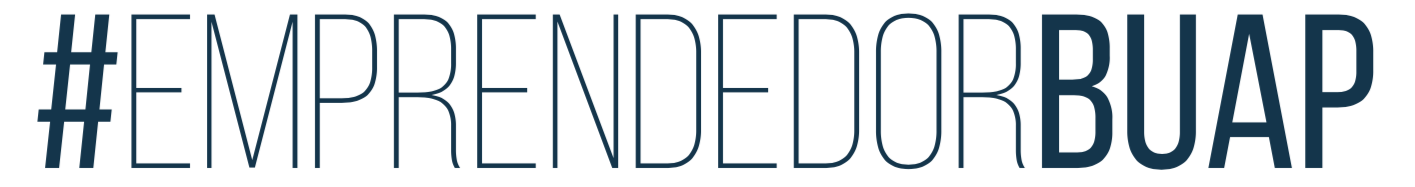 El compromiso del empleador
Sustentablemente

Altamente Productivas

Plenamente humanas
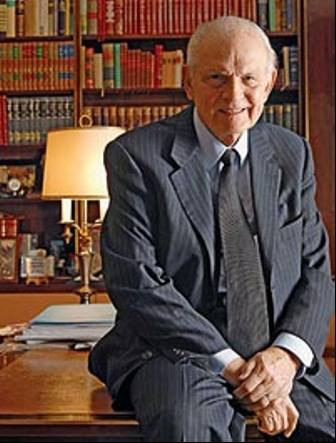 Empleo-Empresa-Familia
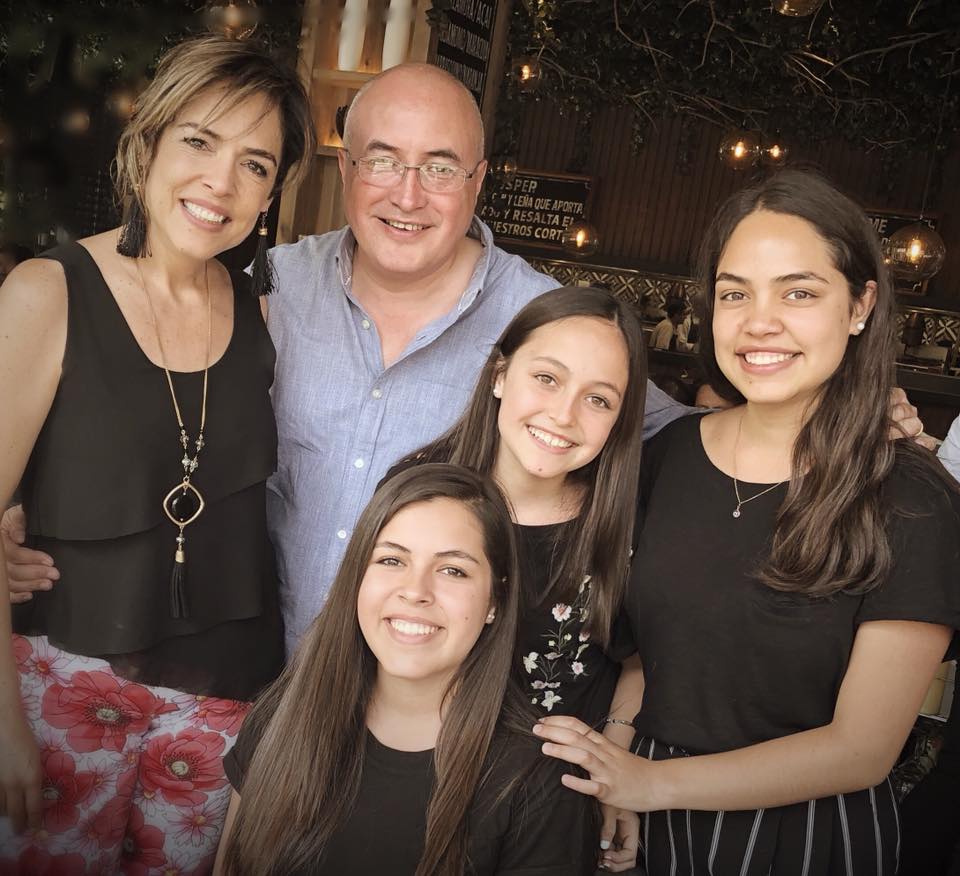 En redes sociales
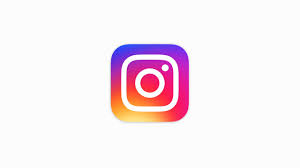 robertoquinterovega

roberto quintero

@rcqv
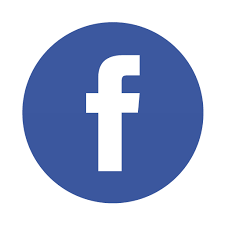 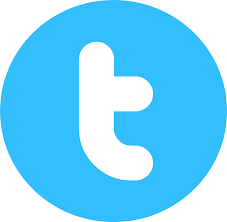